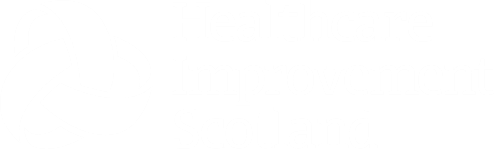 Mental Health and Substance Use
Journey Mapping
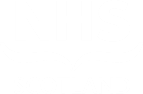 Supporting better quality health and social care for everyone in Scotland
Agenda
Programme Recap
Case Study One – what went well
Discuss
Which parts of this experience do you think are most important or interesting?
Where might there have been opportunities for improvement? Such as better communication, earlier intervention

Think about:
What were the key enablers of this good practice?
What were the significant characteristics of the good practice (where it happened, who was involved)?
How might this be made more consistent?
Feedback and Discussion
Key learning points/observation/insights

Areas for improvement
Case Study Two – where do we improve
Discuss
Which parts of this experience do you think are most important or interesting?
Where might there have been opportunities for improvement? Such as better communication, earlier intervention

Think about:
Where was there good practice within this example?
What were the significant characteristics of the good practice (where it happened, who was involved)?
How might this be made more consistent?
Feedback and Discussion
One key learning point/observation

One key area for improvement
Next steps
Keep in touch
Twitter: @online_his
Email: comments.his@nhs.scot
Web: healthcareimprovementscotland.org
Blog: blog.healthcareimprovementscotland.org
Supporting better quality health and social care for everyone in Scotland